Affixes
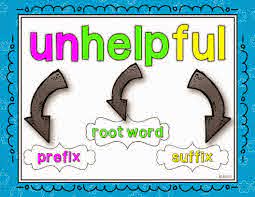 Unit -09                                        Activity -09
Minuwangoda Zonal Education Office
E Igenum Piyasa
What are affixes?
An affix is added to the root of a word to change its meaning. 
An affix added to the front of a word is known as a prefix. 
One added to the back is known as a suffix.
impassable
suffix
prefix
Affix
Affix
What are prefixes?
A prefix is placed at the beginning of a word to modify or change its meaning.
Prefixes change the word meanings.
a + sleep              -  asleep
anti + body         - antibody
auto + mobile    - automobile
in + correct         - incorrect
un + happy
im + proper
il + legal
co +exist
dis + continue
ir + regular
macro + economics
mis + behave
mal + practice
over _+ heat
pre + school
sub+ marine
super + market
re + do
un + cover
vice + president
tri + cycle
non+ fat
What are suffixes?
A suffix is a letter or a group of letters added to the end of a word to alter its meaning or to ensure it fits grammatically into change its word class.
Joy (n) + ous                  - joyous (n)
tender (adj) + ness      - tenderness(n)
person (n)  + al              -personal (adj)
comfort (n) + able        - comfortable (adj)
want (v)  + ed               - wanted (v)
sing (v) + ing                 - singing (v progressive)
gold (n) + en                 - golden (adj)
nice (adj) + er               - nicer (adj com)
great (adj) +est            - greatest (adj.sup)
cup (n) + ful                  - cupful (adj)
fear (n)   + less              - fearless (adj)
humane (n) + ity          - humanity (n)
attract (n) + tion          - attraction (n)
neat (adj) + ly               - neatly (adv)
enjoy (v) + ment          - enjoyment (n)
fox (nS) + es                   - foxes (nP)
expand (v) + sion          - expansion (n)
prevent (v) + tion         - prevention (n)
nation (n) + al              - national (adj)
Put the words in brackets to form new words. You will have to use prefixes or suffixes
1.He was sitting …………………………..in the train. (comfort)
2. He was acting in a very ………………………….way. ( child)
3. The word is difficult to pronounce. So it is ………………………………..(pronounced)
4. He has lost his book .I do not know where he has ……………………………….(place)
5. You should not have done that. It was very ……………………………of you . (think)
6.He did not pass the exam .He was ……………………………….in the second time. (success)
7. Some of the shanty towns are dreadfully ………………………………(crowd)
8. The team was able to win the  ………………………………………(champion)
9. I could not find any ………………………………. in his writing. (weak)
10. He wanted to be a ……………………..when he grew up. (Mathematics)
11. The road was very narrow. So, they had to …………………..it. (wide)
12.He was accused of …………………….documents. (false)
13. He needed to …………………….the temperature. (regular)
14. There were ……………………….of people at the match. (hand)
15. He decided to study……………………….at the university. (journal)
16. The company provides over 1000 ………………………….(employ)
17. The film was terrible. I felt really…………………….(bore)
18. The film was ……………………..(bore)